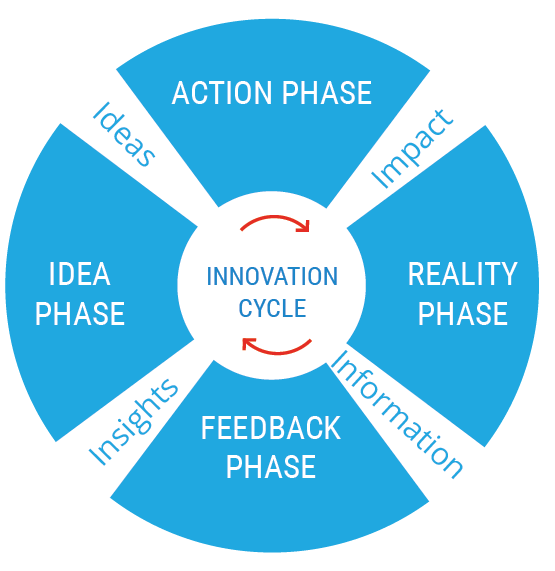 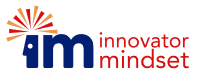 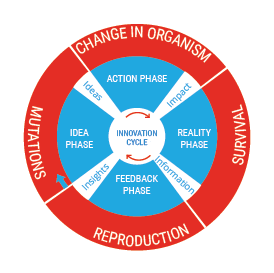 Natural Selection
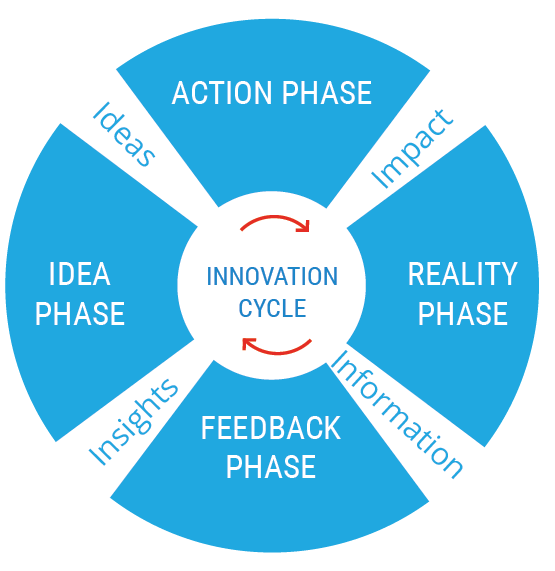 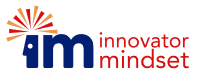 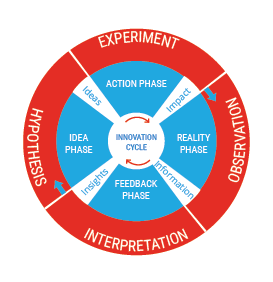 The Scientific Method
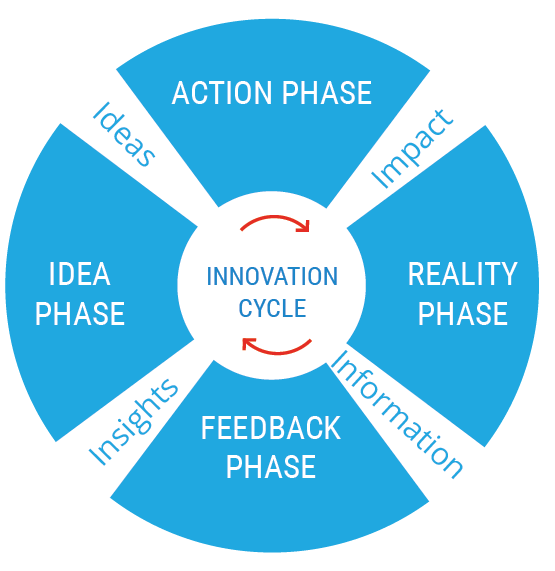 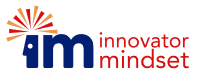 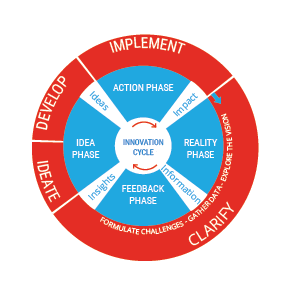 Creative Problem Solving
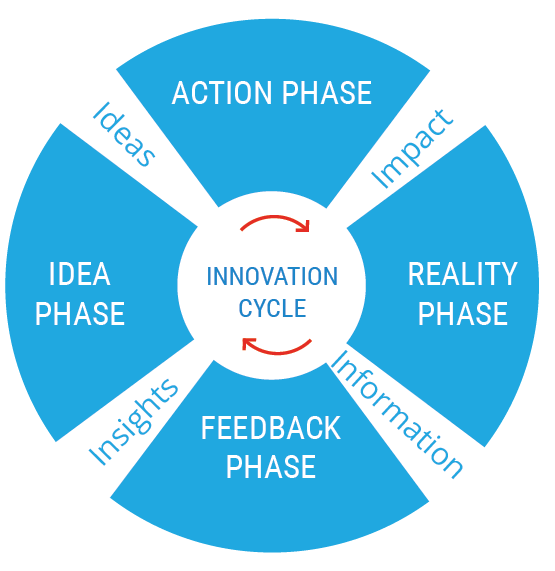 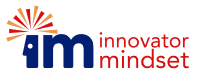 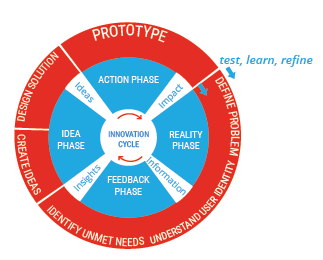 Design Thinking
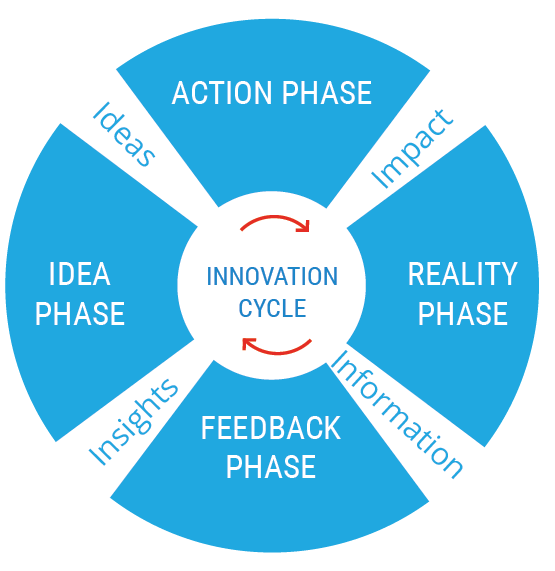 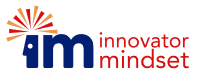 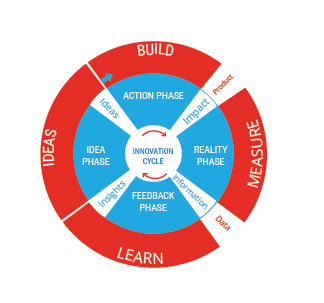 LEAN Startup
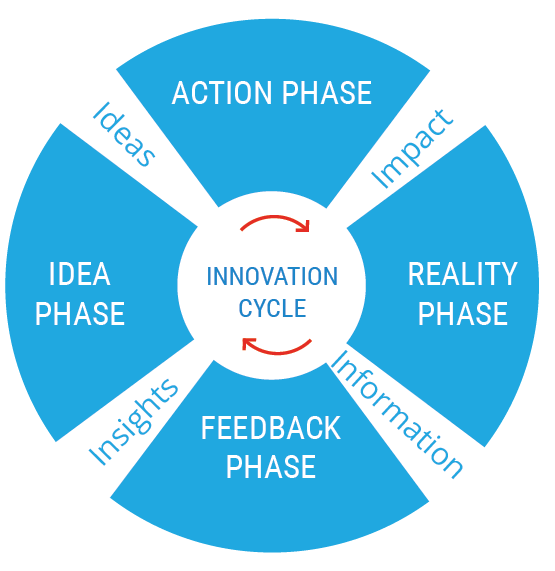 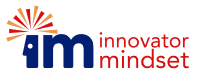 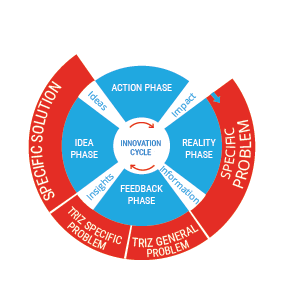 TRIZ
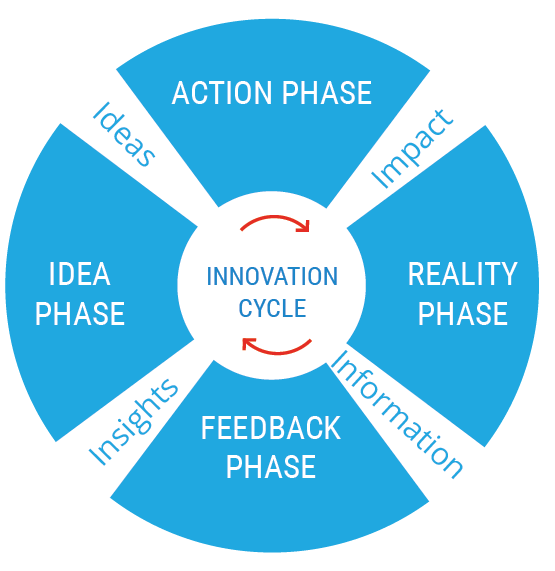 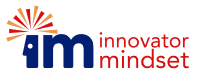 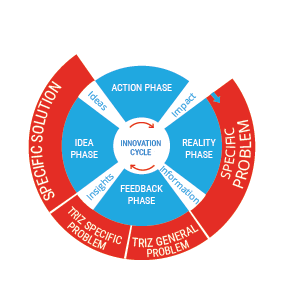 Systematic Inventive Thinking
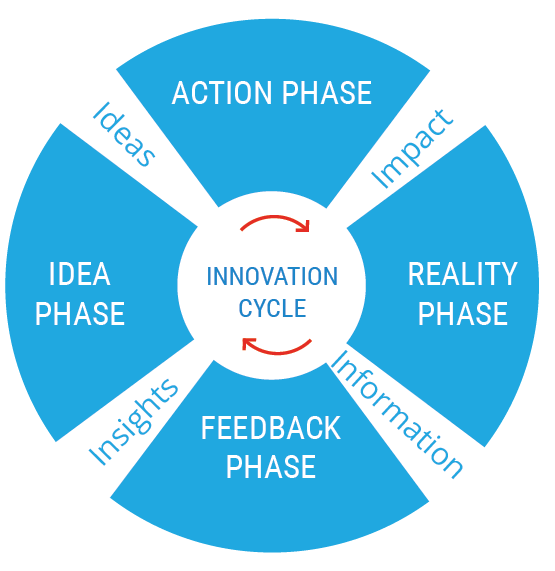 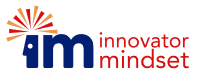 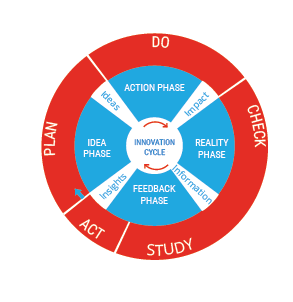 Plan Do Check Act
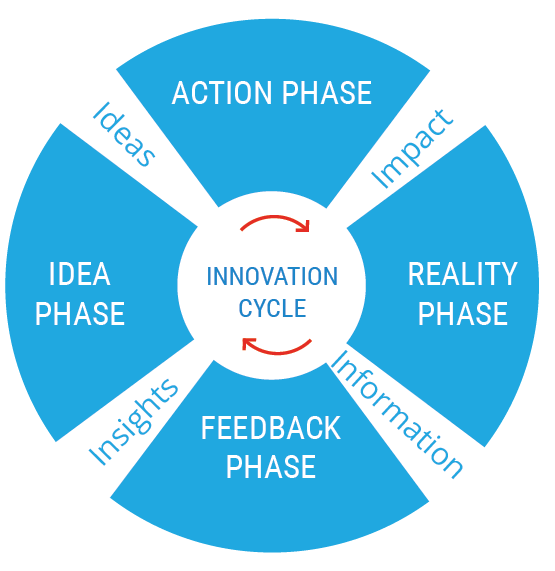 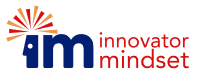 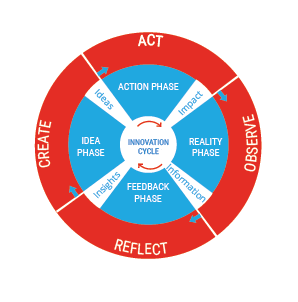 ORCA
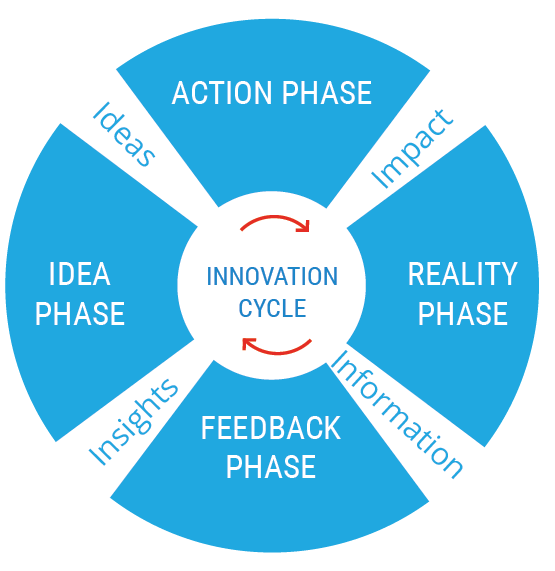 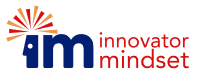